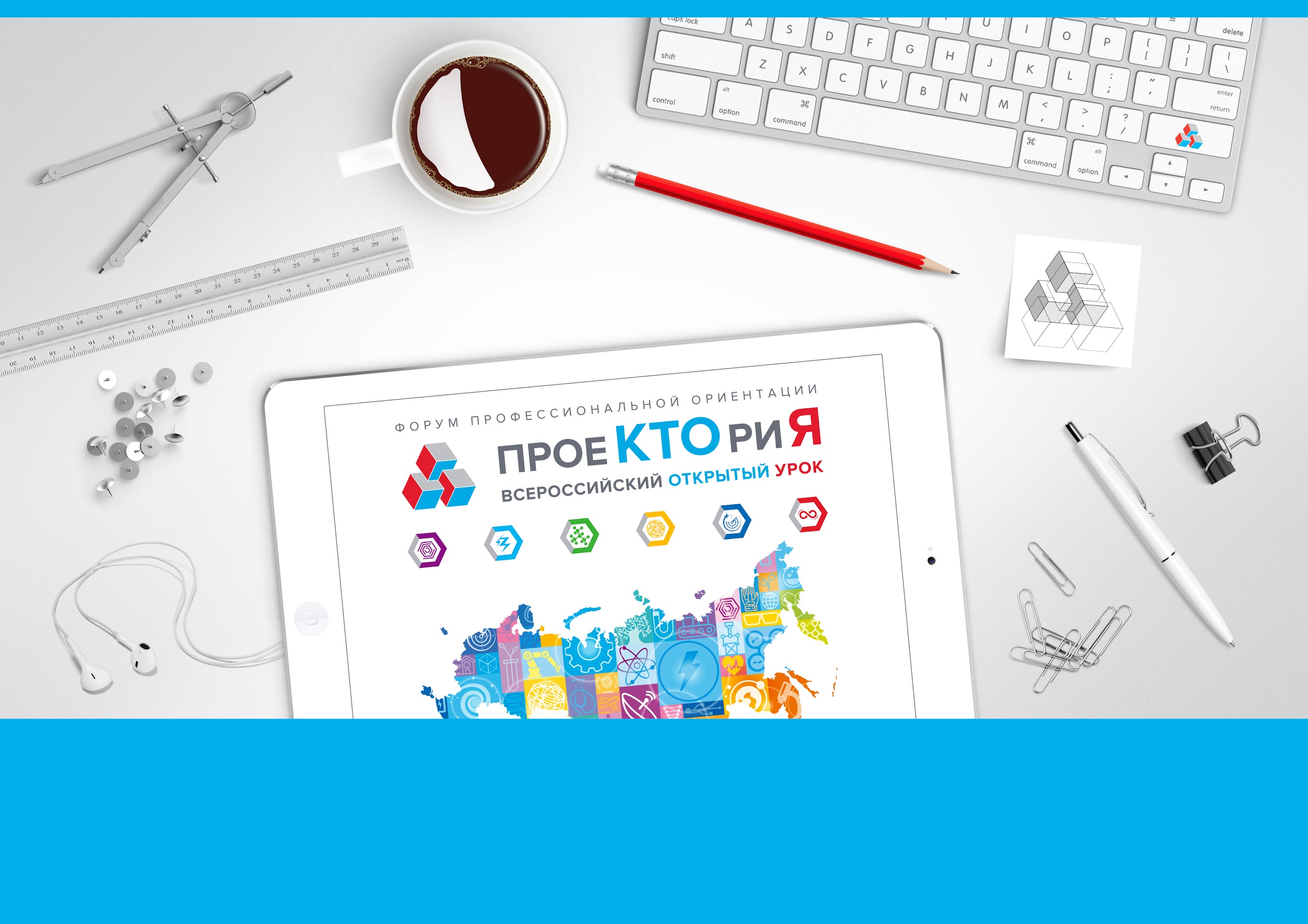 Цифровая железная дорога и автоматизированные системы управления железнодорожным транспортом
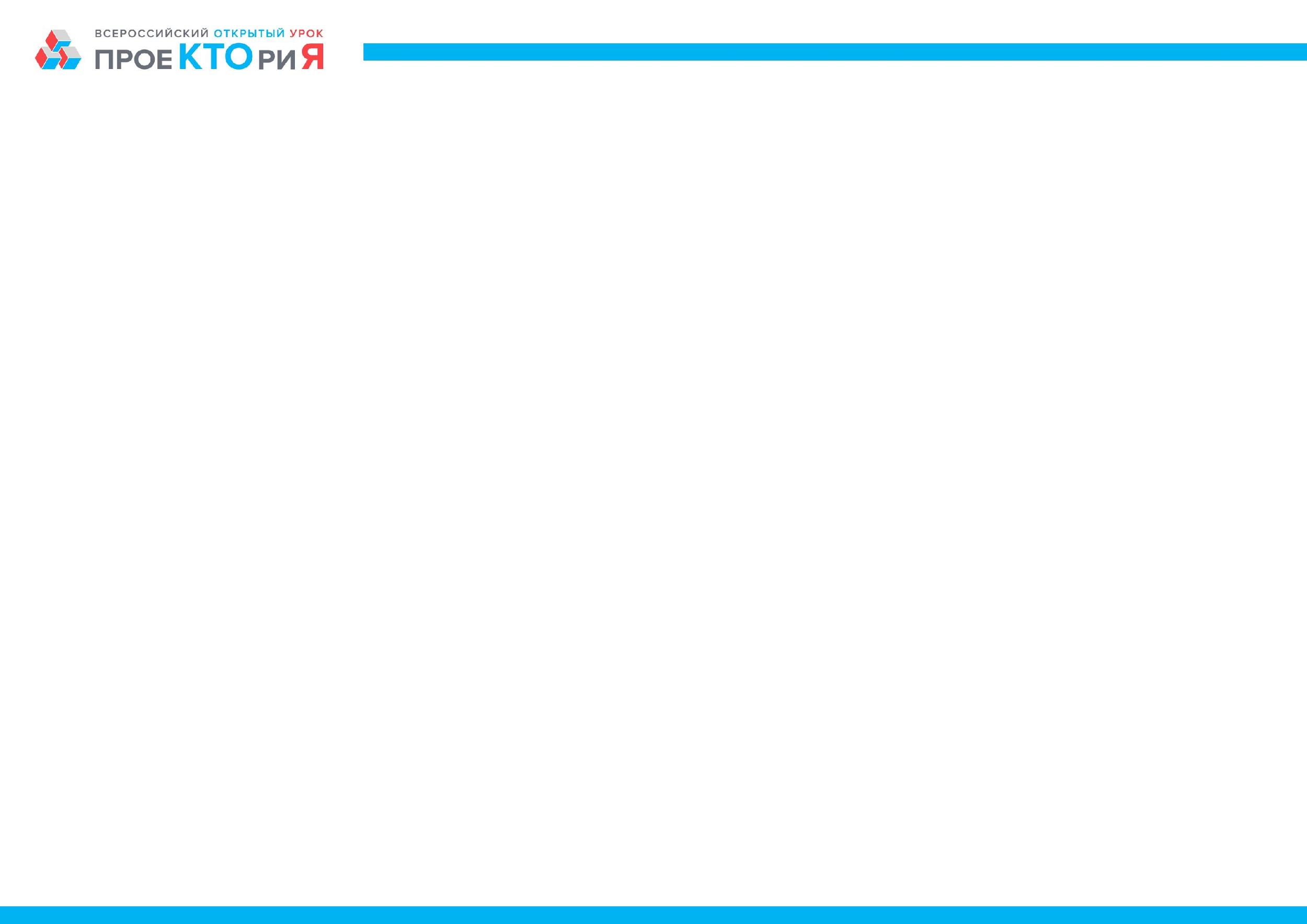 Один из приоритетов ОАО «РЖД» до 2030 года развитие технологий в области беспилотных интеллектуальных автоматизированных систем управления железнодорожным транспортом. В этом процессе уже достигнуты некоторые успехи. Так, с 2015 года на станции Лужская (Ленинградская область) работают локомотивы, выполняющие маневровые операции без участия машиниста. В будущем технологии «цифровых железных дорог» будут активно развиваться, планируется, что следующим пилотным проектом по внедрению безлюдных технологий будут пассажирские направления Московского Центрального кольца. Тем не менее, сегодня большинство задач по управлению составом выполняется в ручном режиме. С развитием технологий привычные атрибуты железной дороги (машинист в кабине локомотива, дежурный на станции, люди, работающие на путях, светофоры, бумажные документы и многое другое) в скором будущем исчезнут или трансформируются, при этом пользоваться услугами железной дороги ее клиентам станет удобнее и комфортнее, а в перечень доступных услуг будет значительно расширен. Вам предлагается поучаствовать в решении кейса по развитию и внедрению технологий беспилотных систем управления железнодорожным транспортом
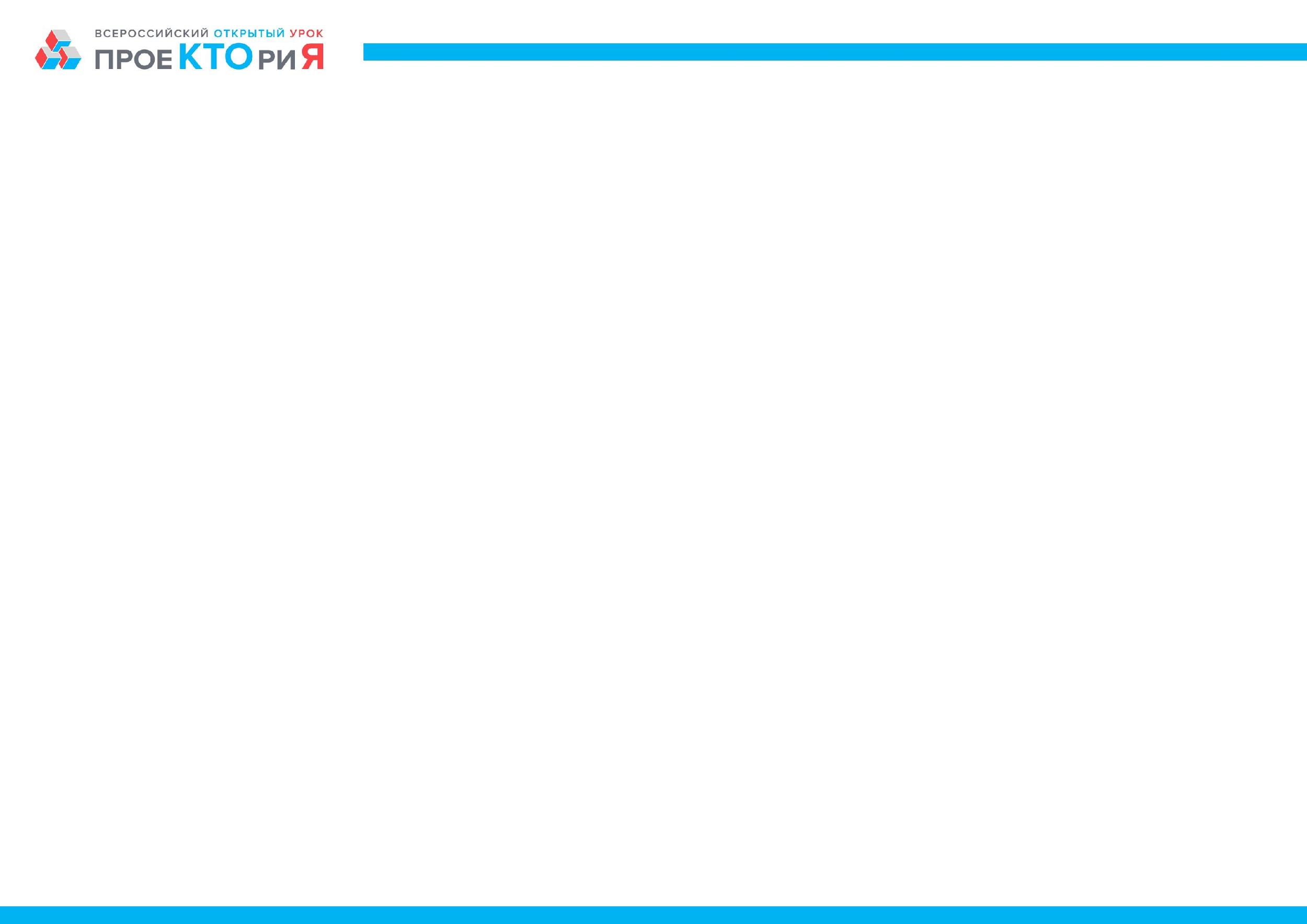 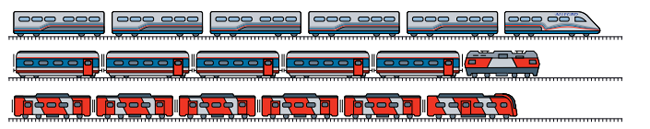 ОАО "Российские железные дороги" входит в мировую тройку лидеров железнодорожных компаний по следующим показателям: объемы грузовых и пассажирских перевозок; финансовые рейтинги; квалифицированные специалисты; большая научно-техническая база; проектные и строительные мощности; значительный опыт международного сотрудничества.
Учредителем и единственным акционером ОАО "РЖД" является Российская Федерация. От имени Российской Федерации полномочия акционера осуществляет Правительство Российской Федерации.
Немного цифр:
Эксплуатационная длина железных дорог, км		       		85,5 тыс.
Доля в грузообороте транспортной системы России, %		        	45,3
Доля в пассажирообороте транспортной системы России, %           		26,4
Пассажирооборот (пасс-км)                                                             		        	122.8 млрд.
Грузооборот (тарифных тонно-км)                                                 	        		3176,2 млрд.
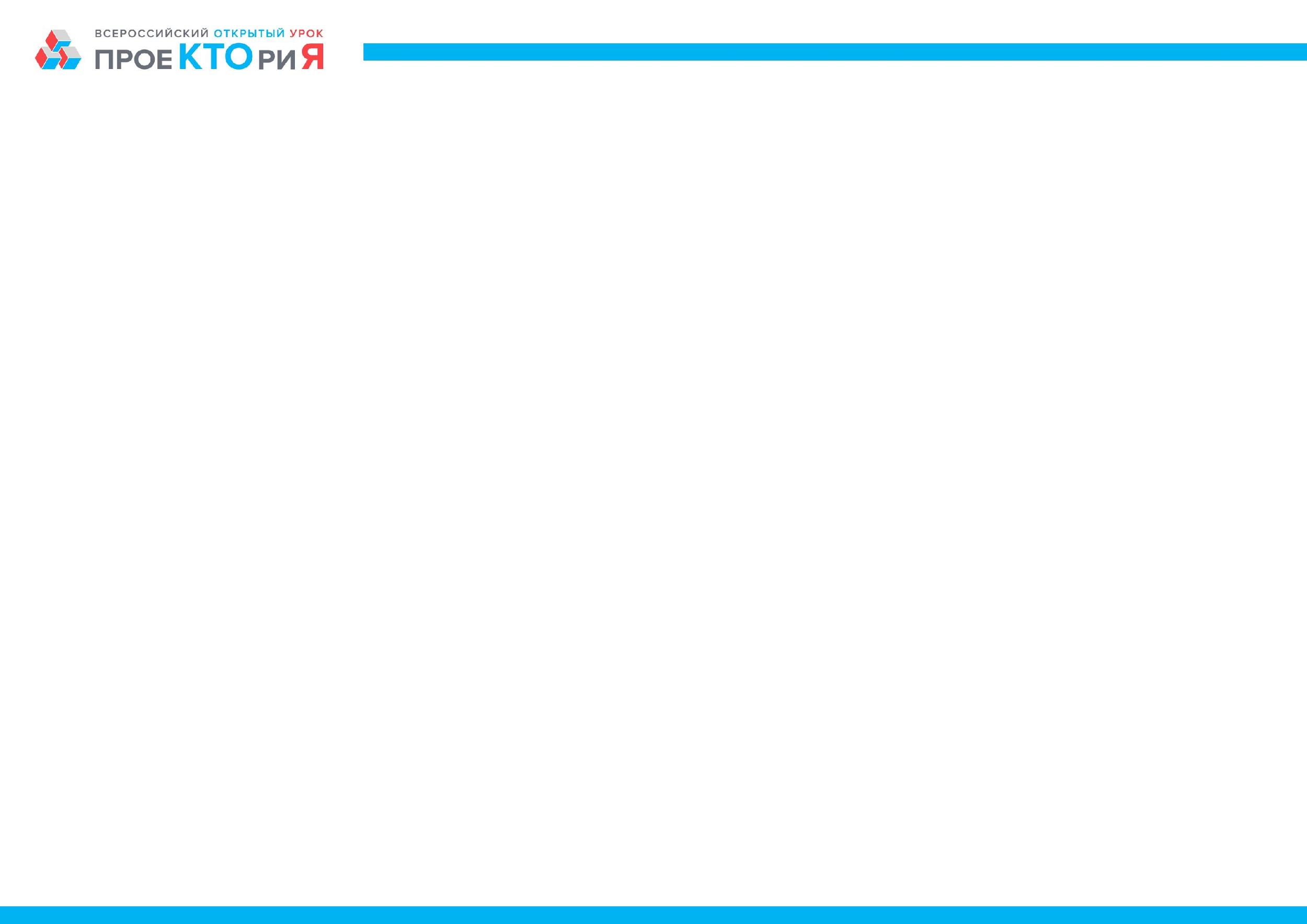 Введение:

Ключевыми технологиями, в перспективе предусматривающими поэтапный переход к применению автоматических систем управления, заменяющих человека, являются технологии «Industrial Internet of Things» (Промышленный Интернет Вещей) и «Big Data» (Большие Данные). Использование данных технологии позволить учитывать заданный график движения поездов, возможности инфраструктуры, команды диспетчерских центров, техническое состояние подвижного состава и статусы ближайших участников движения для постоянного сбора первичных данных о состоянии подвижного состава и объектов инфраструктуры. 
Размещение на объектах железнодорожной инфраструктуры датчиков, способных измерять основные параметры их работы, позволяют получить устойчивый поток объективной информации об их состоянии в реальном времени. Обнаружение препятствий по ходу следования поезда является одной из важнейших функций для
перехода к беспилотным системам управления по путям с общим доступом. Система обнаружения препятствий должна состоять из бортового блока обнаружения препятствий, устанавливаемого на подвижной состав, и стационарной системы контроля и видеонаблюдения в зонах ограниченной видимости.
Так как же выстроить и внедрить систему беспилотного управления железнодорожным транспортом вместе с ОАО «РЖД»?
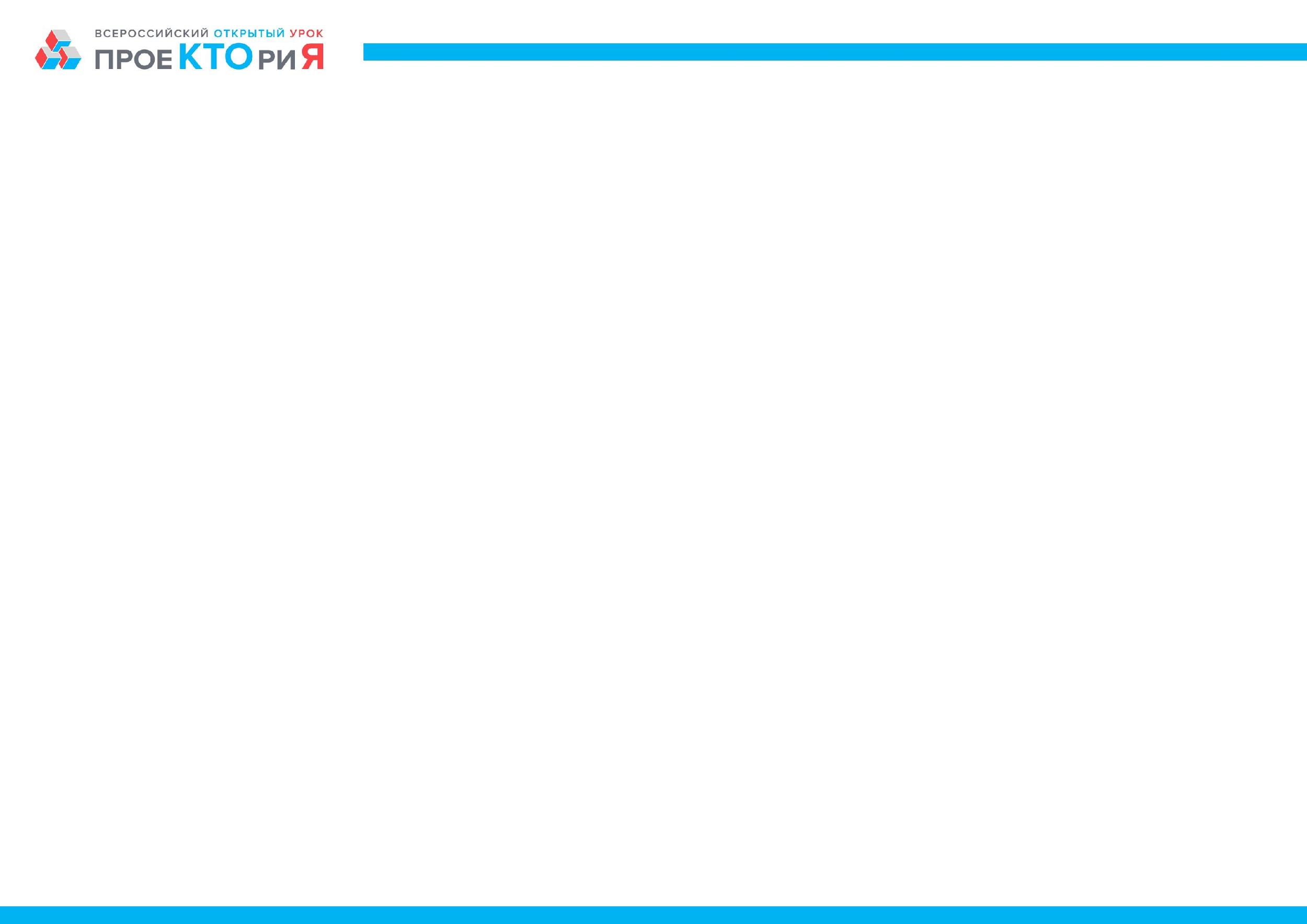 Проектная задача кейса:
1. Разработать технические требования и визуализацию рабочего  места оператора удаленного управления поездом.
2. Разработать схему и технико-экономические требования к устройству обнаружения препятствия на пути следования поезда.

Требования и факты, которые необходимо учесть при решении проектной задачи кейса:
Задание 1:
- определен минимальный требуемый набор компонентов для создания рабочего места оператора удаленного управления поездом;
- должно обеспечиваться управление движением нескольких составов одним машинистом (оператором дистанционного управления);
Задание 2:
- внесение изменений в конструкцию локомотива должно быть минимальным;
- рассмотрены нештатные ситуации, при которых должно возникать оповещение машиниста-оператора: обнаружение препятствия по ходу движения поезда; выход контролируемых диагностических параметров поезда или объектов инфраструктуры за граничные значения;
- предложены к проектированию стационарные комплексы контроля для обнаружения препятствий, регистрации событий, связанных с появлением объектов, и передачи информации на рабочее место оператора.
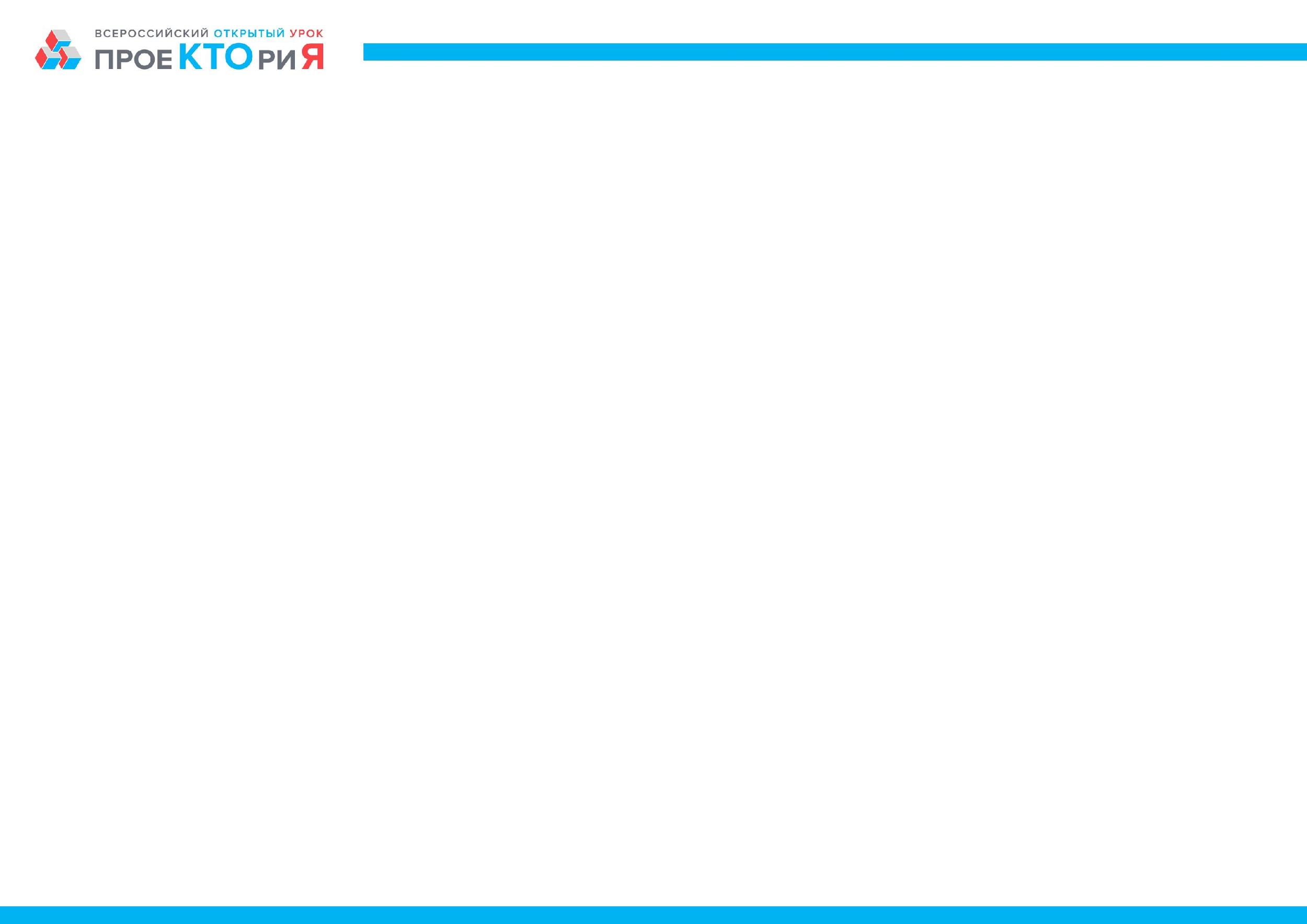 Блок I: «Проверочный вопрос»

Давайте проверим, как вы поняли тему кейса. Ответьте на поставленные вопросы:

Что такое «цифровая железная дорога»? Как Промышленный интернет вещей связан с беспилотным управлением в железнодорожном транспорте? Обоснуйте свой ответ.
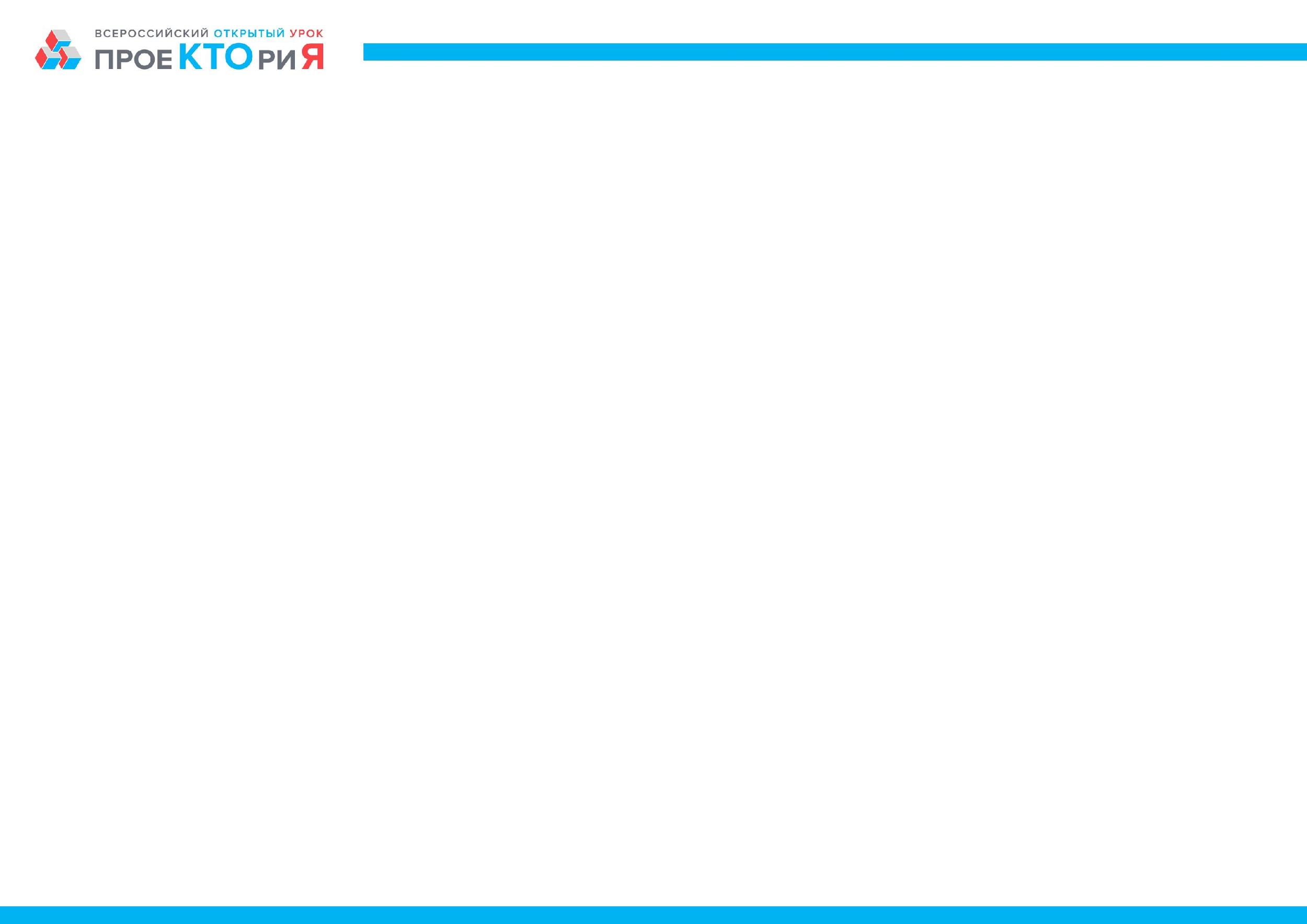 Описание решения:

Вот мы и добрались до описания решения кейса, этот раздел включает в себя 3 блока.
Тебе необходимо ответить на вопросы, ответы записывай сразу в этой же презентации под вопросом. Что делать, если не хватает места? Смело создавай новое. Главное, не меняй последовательность слайдов, формулировку вопросов и используй шрифт Calibri 18-го размера.
Внимательно изучи информацию о компании, проектную задачу и справочные материалы. Помни, что от того, насколько подробно ты описываешь решение, зависит то, насколько успешным будет решение. Удачи!
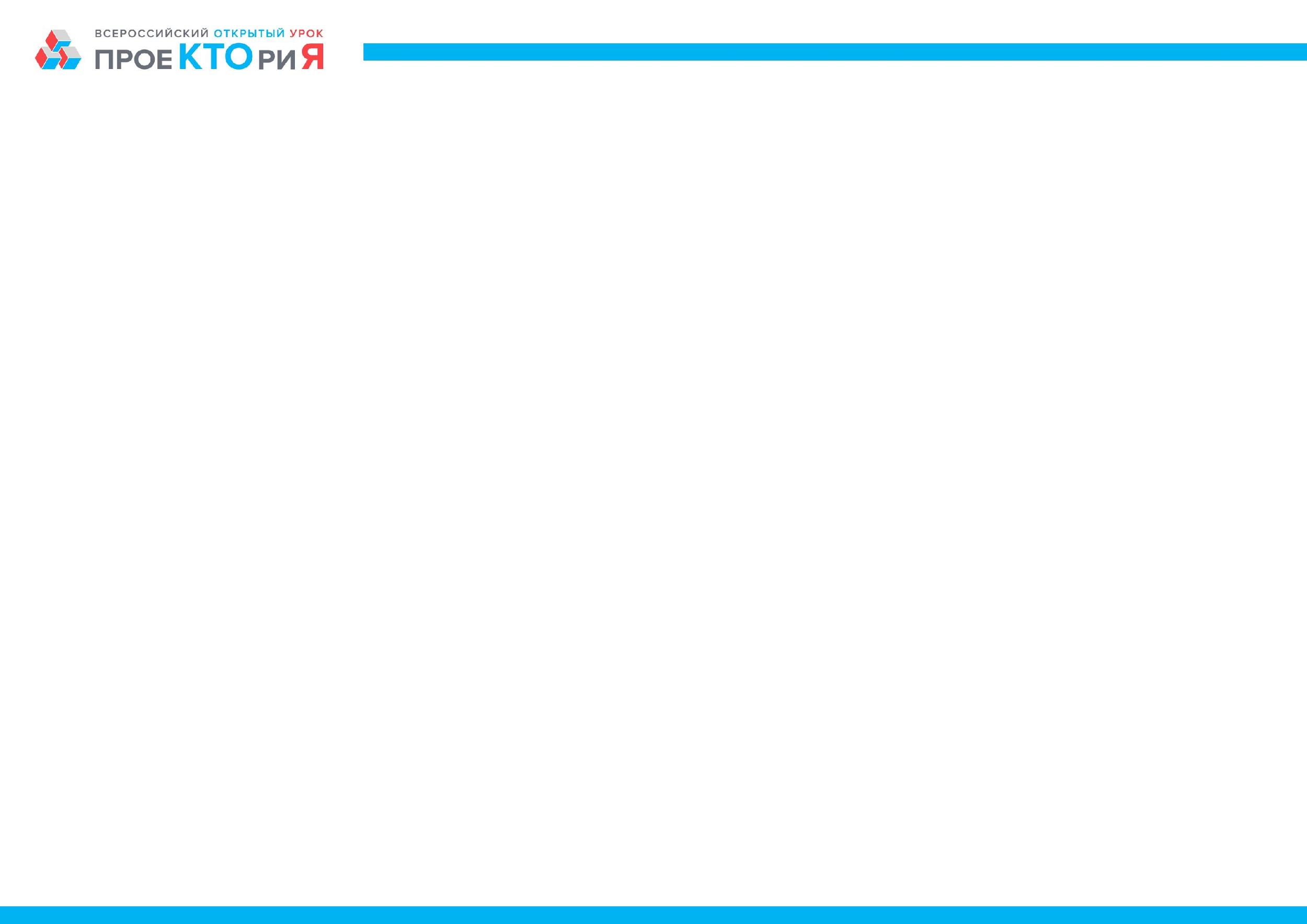 Блок II: «Описание решения кейса»
В этом блоке описывается основное решение кейса. Не забудьте учесть Требования и факты от заказчика кейса.
1. Выпишите технические требования и предложите ваш вариант визуализации рабочего  места оператора удаленного управления поездом. (Визуализация может быть в любом формате)
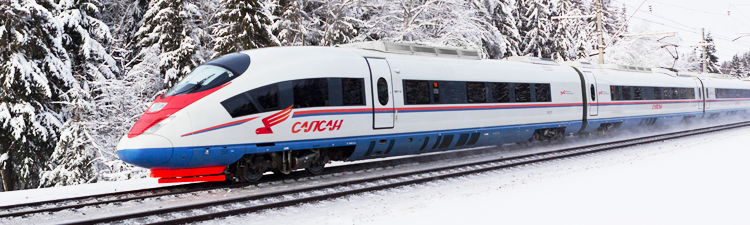 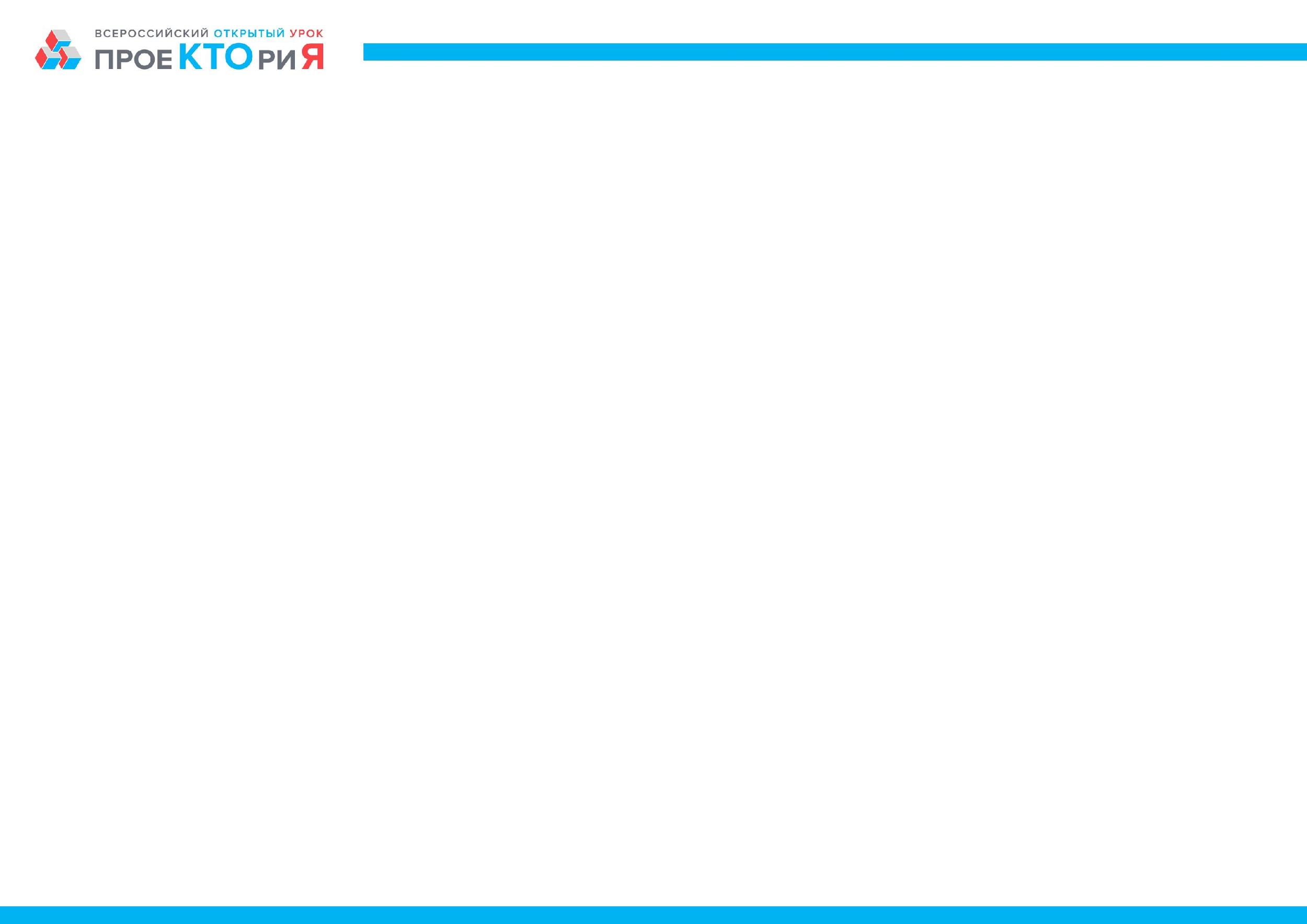 2. Разработайте схему-алгоритм обнаружения препятствия на пути следования поезда. Должны быть рассмотрены основные нештатные ситуации , возникающие при эксплуатации подвижного состава.
(Минимальное количество символов в ответе - 500 знаков, включая пробелы)
Лучше всего, если ваш ответ будет представлен на схеме, в формате алгоритма.
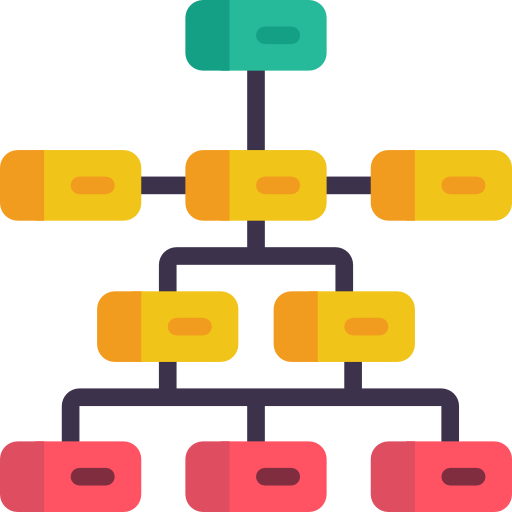 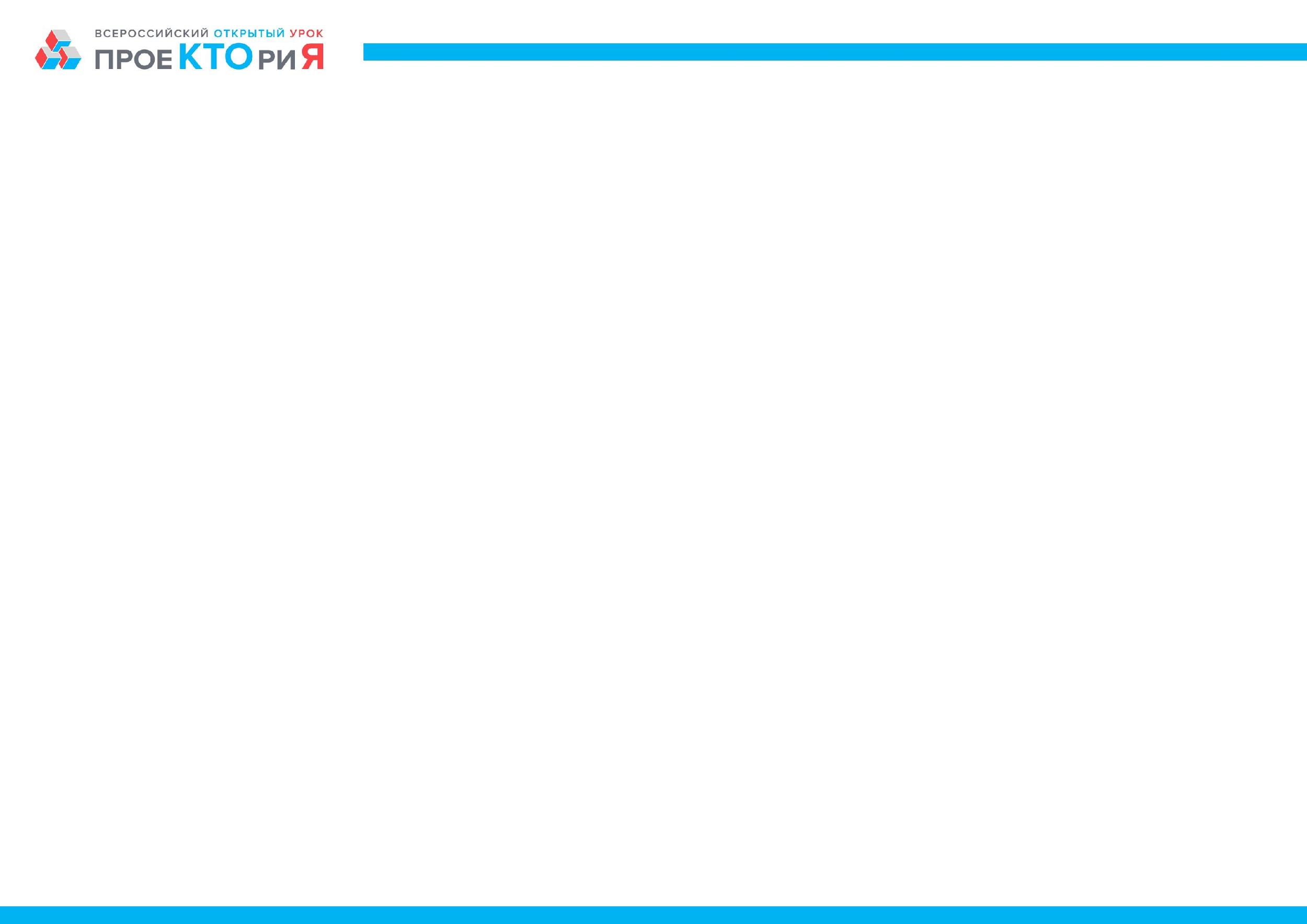 Блок  III: «Техническая реализация проекта»
Технико-экономические требования к устройству обнаружения препятствия на пути следования поезда.

Как мы помним, устройство обнаружения препятствий на пути следования поезда – это комплекс датчиковой аппаратуры, позволяющей распознать препятствия и принять решения без участия машиниста. 

Постарайтесь описать набор датчиковой аппаратуры, необходимой для внедрения в современные локомотивы для создания полноценной системы обнаружения препятствий.
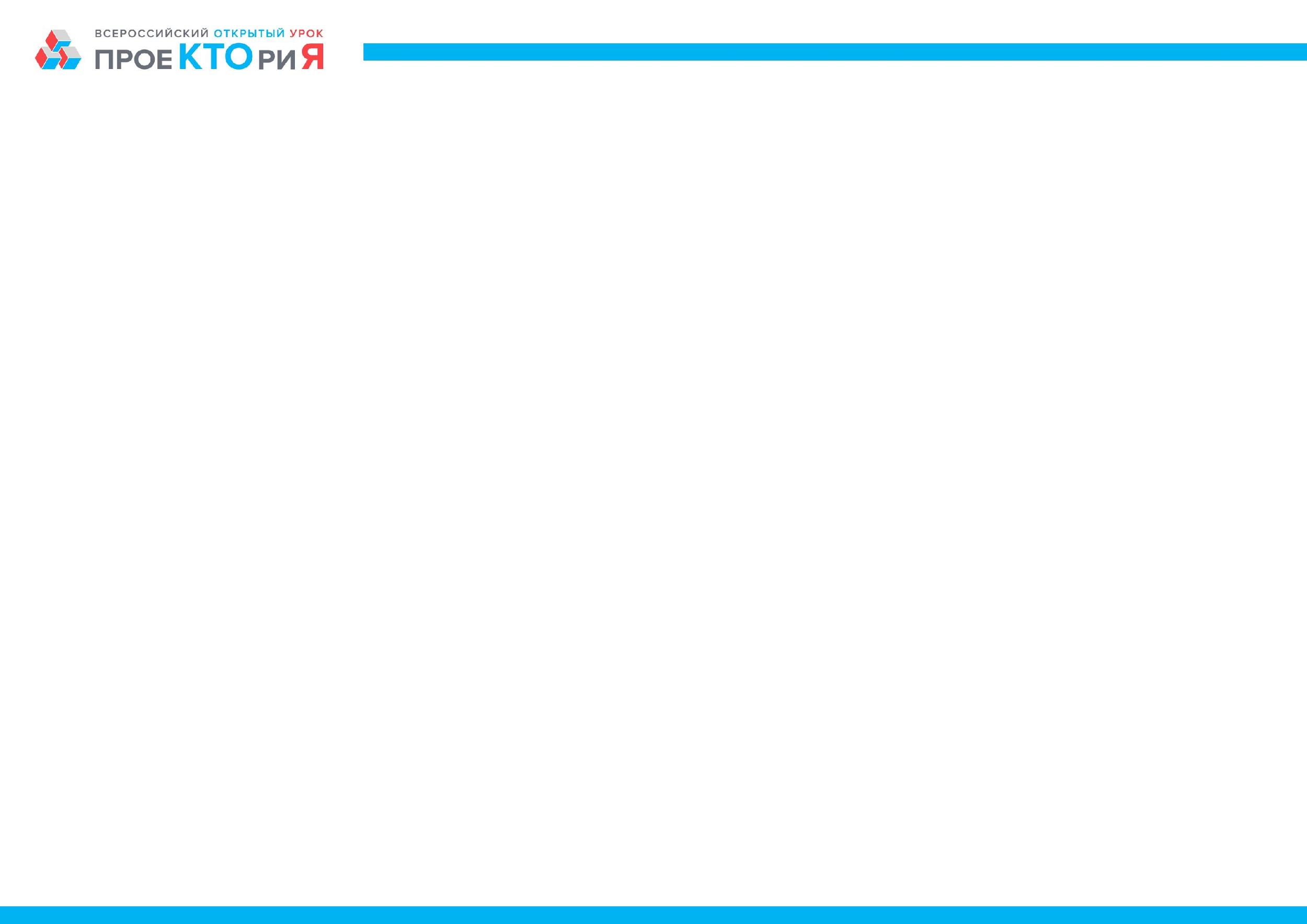 Блок IV: «О команде»
Опишите здесь роли и информацию обо всех участниках команды. Максимальное число участников в команде – 6 человек. Под каждого участника создайте свой слайд.
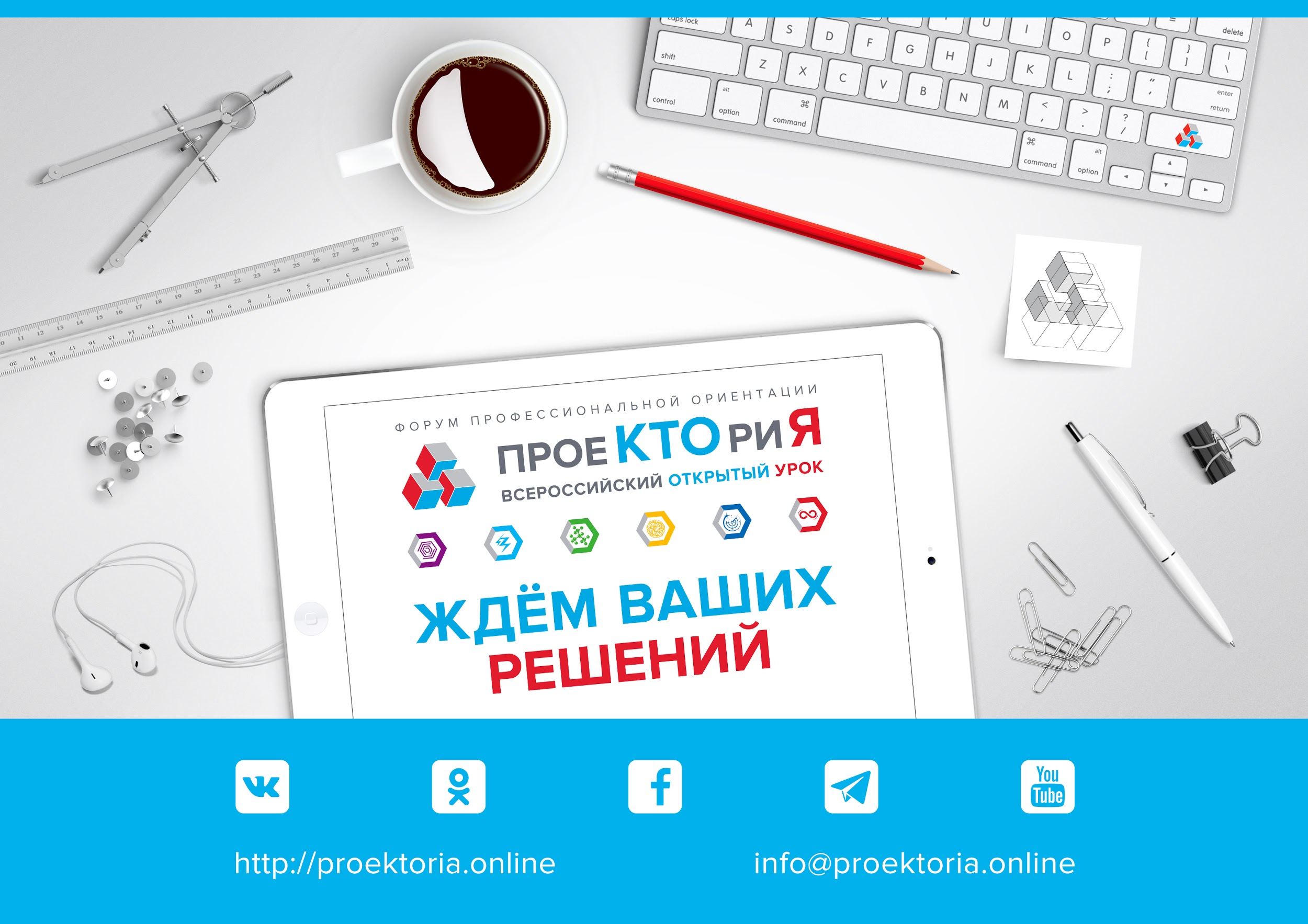